PROCESSO ADMINISTRATIVO SANITÁRIO
AUTO DE INFRAÇÃO E TERMOS DIVERSOS.
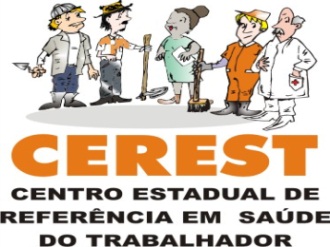 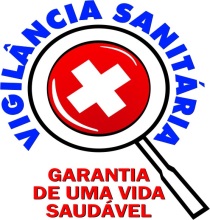 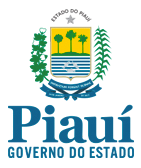 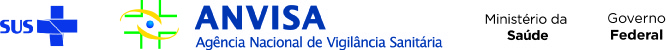 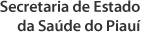 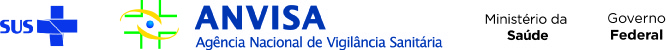 MODELOS
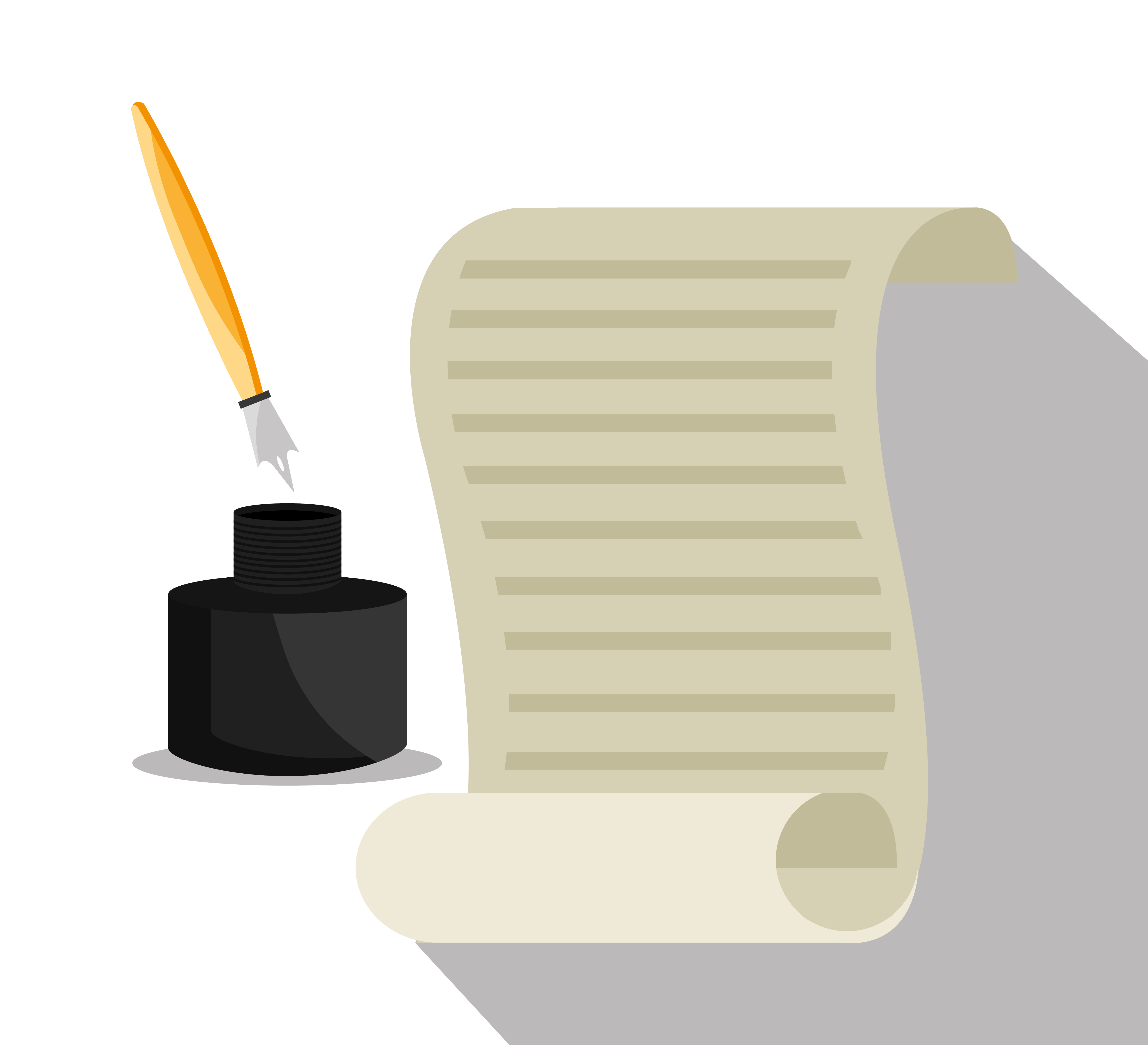 NOTIFICAÇÃO
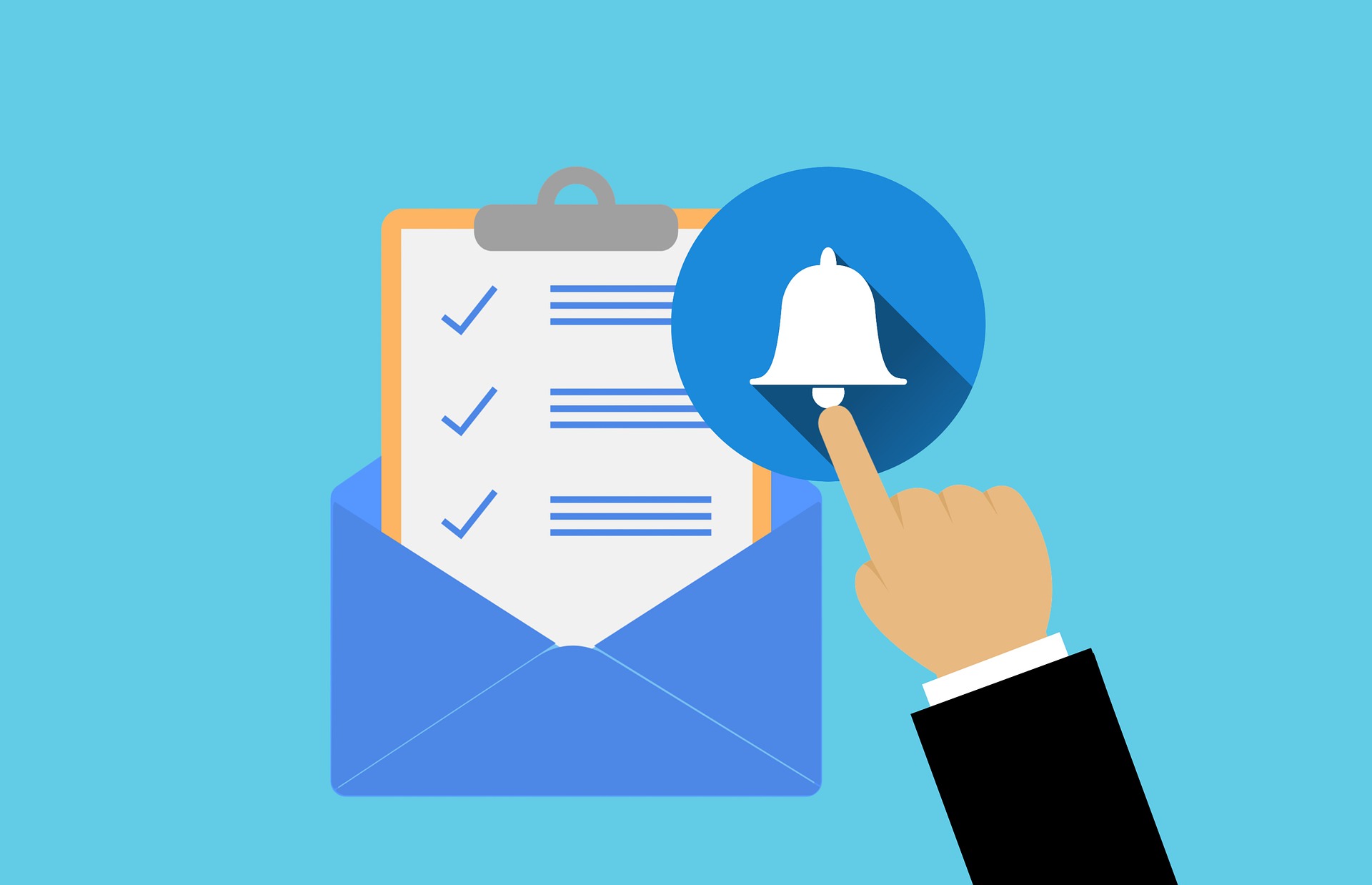 NOTIFICAÇÃO  Nº_____ /______              ___/___/_____
AUTO DE INFRAÇÃO
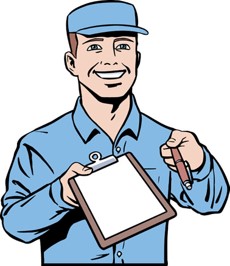 AUTO DE INFRAÇÃO SANITÁRIA    nº _____/____    ___/___/______
Ao(s) ________ dia(s) do mês de _____________ do ano de __________, às _______ hora(s) na cidade/UF ________________, nós, Fiscais da Diretoria de Vigilância Sanitária do Estado do Piauí (DIVISA), no exercício da fiscalização sanitária, verificamos que a empresa supracitada infringiu os seguintes dispositivos legais: ______________________________________________________________________________________
____________________________________________________________________________________________
____________________________________________________________________________________________
com a constatação da(s) seguinte(s) irregularidade(s): ____________________________________________________________________________________________
____________________________________________________________________________________________
____________________________________________________________________________________________
____________________________________________________________________________________________
____________________________________________________________________________________________
____________________________________________________________________________________________
________________________________________________________________________________________________________
todas tipificadas no art. 10, inciso(s) ________________________ da Lei Federal nº 6.437, de 20 de agosto de 1977, estando sujeita às seguintes penalidades ____________________________________________________________________________________________ ____________________________________________________________________________________________
____________________________________________________________________________________________pelo que lavramos o presente AUTO DE INFRAÇÃO SANITÁRIA, em 03 (três) vias de igual teor e forma para um único efeito, devidamente assinado por nós servidores autuantes e pelo autuado, na pessoa de ____________________________________________________________________________________________seu ___________________________________________, abaixo qualificado, que a tudo esteve presente.
Fica NOTIFICADO o autuado que responderá pelo fato em processo administrativo e que terá o prazo de 15 (quinze) dias, a contar da data de recebimento deste, para, querendo, apresentar Defesa ou Impugnação (escritas) a este Auto de Infração perante a Diretoria de Vigilância Sanitária do Estado do Piauí, no endereço Rua 19 de novembro nº 1865, bairro Primavera, Teresina-PI, CEP.: 64.018-200. 
            ___________________________                                     __________________________
              autoridade autuante/matrícula                                           autoridade autuante/matrícula
 
Face à recusa do autuado de exarar o ciente no presente Auto de Infração Sanitária, eu/nós servidores autuante(s) solicitei(amos) as assinaturas das testemunhas abaixo qualificadas: 
             
______________________  ______________            _______________________    ______________ 
   nome da testemunha                 RG. nº                              nome da testemunha                      RG. nº
 
________________________  _______________        ________________________ _____________
    assinatura da testemunha                 CPF                         assinatura da testemunha          CPF
 
Recebi a 2ª Via deste Auto de Infração Sanitária em ____/_____/_____ às _______                                                                                                                                 Identidade nº_______________Órg.Exp.:_______Data exp.____/____/____CPF nº_______________

              _________________________________________
                 assinatura do responsável/representante legal
TERMO DE INTERDIÇÃO
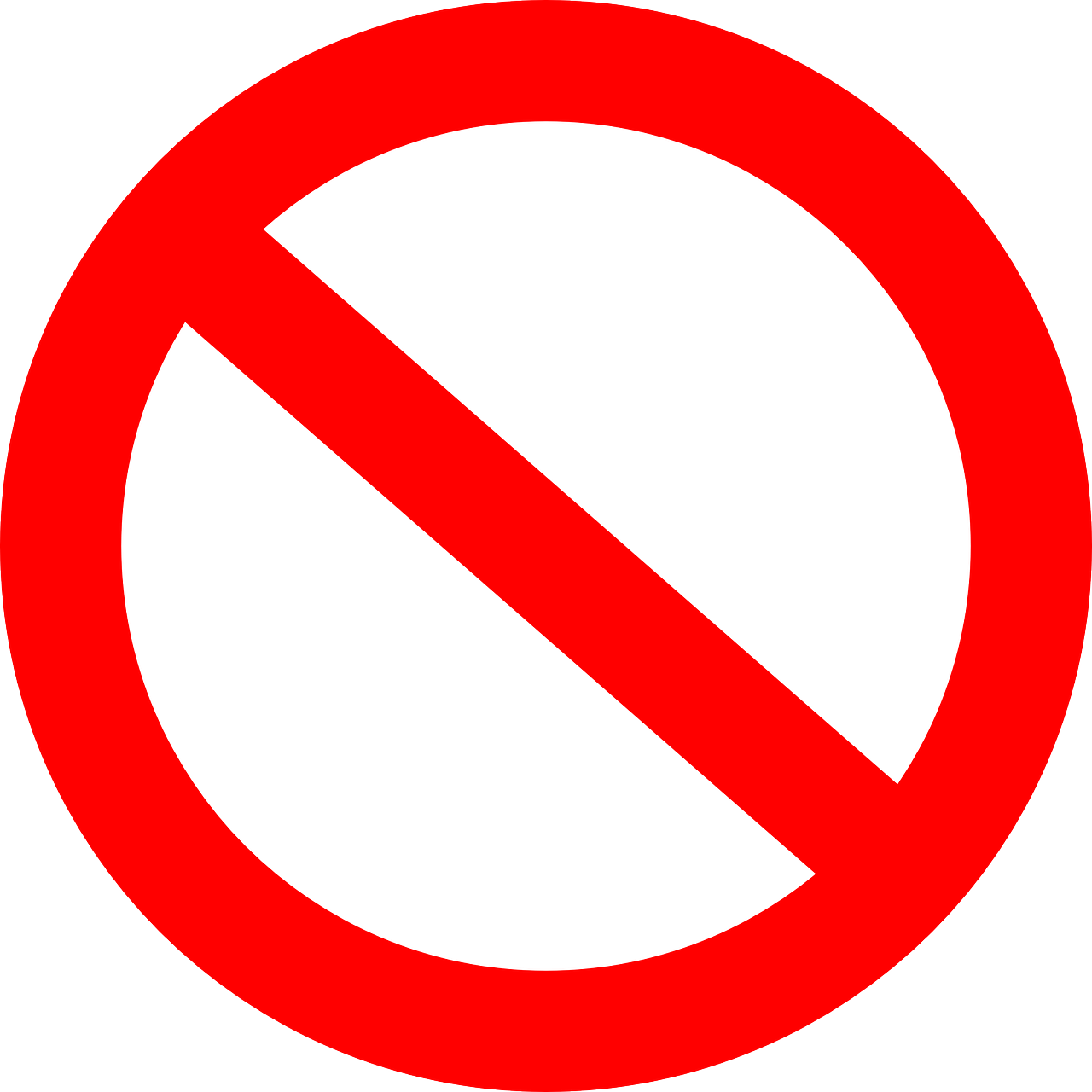 TERMO DE INTERDIÇÃO nº ______/________       ____/____/________
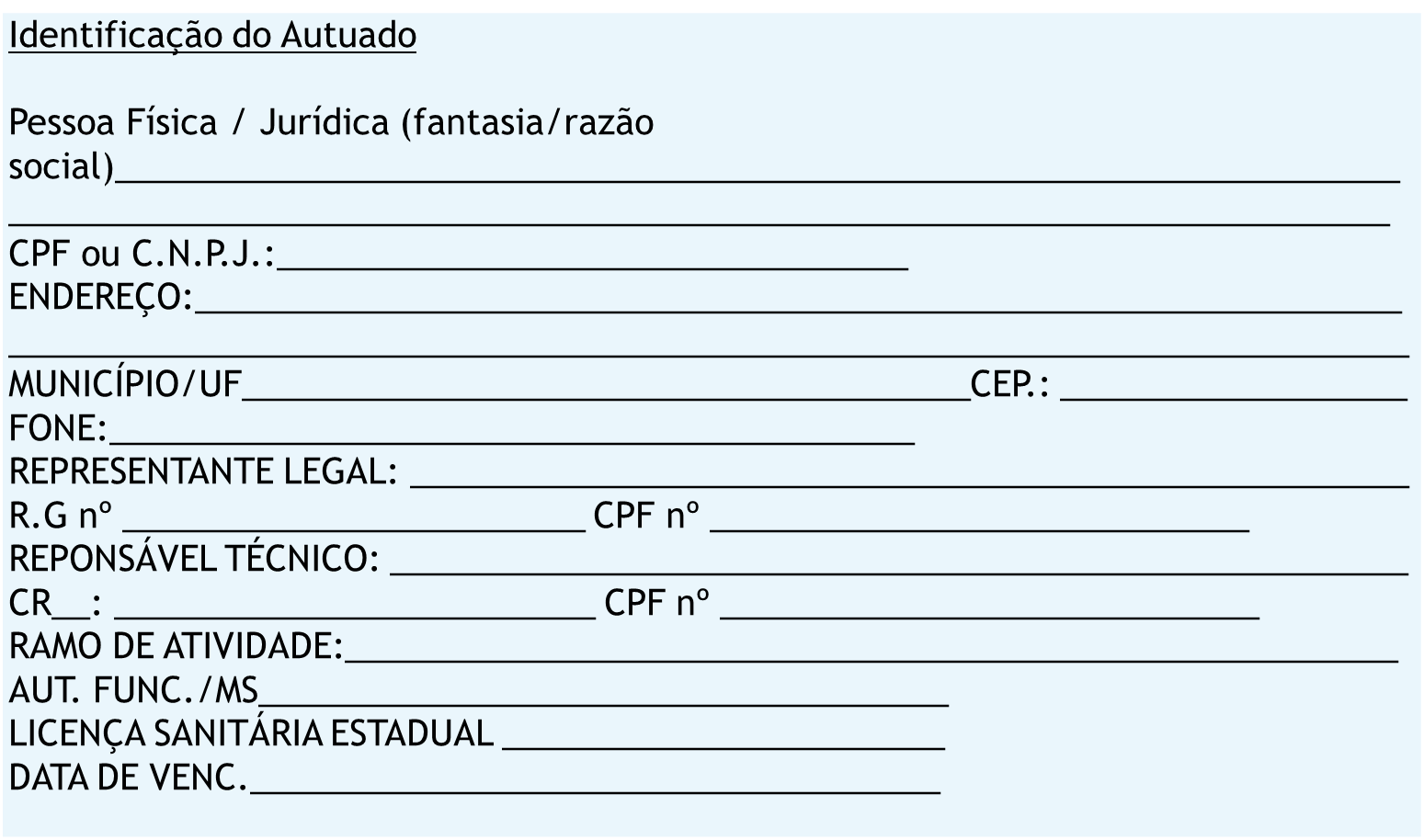 Ao(s) ____ dia(s) do mês de _____________do ano de _____, às ___ hora(s) na cidade/UF ________________, nós, Fiscais da Diretoria de Vigilância Sanitária do Estado do Piauí (DIVISA), no exercício da fiscalização sanitária, em face o que dispõe(m) o(s) artigo(s) _____________________________________________
____________________________________________________________________________________________________________________________________________________________________________________________________________INTERDITAMOS  (  ) estabelecimento (  ) produtos ___________________________ ____________________________________________________________________em decorrência de  DESCUMPRIMENTO  do(a) _____________________________
____________________________________________________________________
____________________________________________________________________
____________________________________________________________________
________________________________________________________________________________________________________________________________________
Fica(m) a(s) _____________________________________________(   )impedida(s) de funcionar (   )impedida de comercializar/distribuir/fabricar produtos,  até  o atendimento pelo proprietário ao disposto na Legislação Sanitária Vigente.
Para constar, lavrei o presente TERMO em 03 (três vias) de igual teor a fim de que gerem os efeitos legais necessários, que vão assinados por mim/nos, pelas testemunhas e pelo(a)responsável (is).
 
 
   ____________________________                                ____________________________
          autuante/matrícula                                                                   autuante/matrícula
 
______________________ ____________          _______________________ ___________
     nome da testemunha           RG. nº                       nome da testemunha                 RG. nº
 
CIÊNCIA
 Recebi a 2ª Via deste Termo de Interdição em ____/_____/_____ às _____________.                                                                                                                            
                                                     
 Identidade nº ___________ Órg. Exp.: ________ Data Exp.____/____/____
 
   ___________________________________      CPF nº ____________________
      assinatura do responsável/representante legal
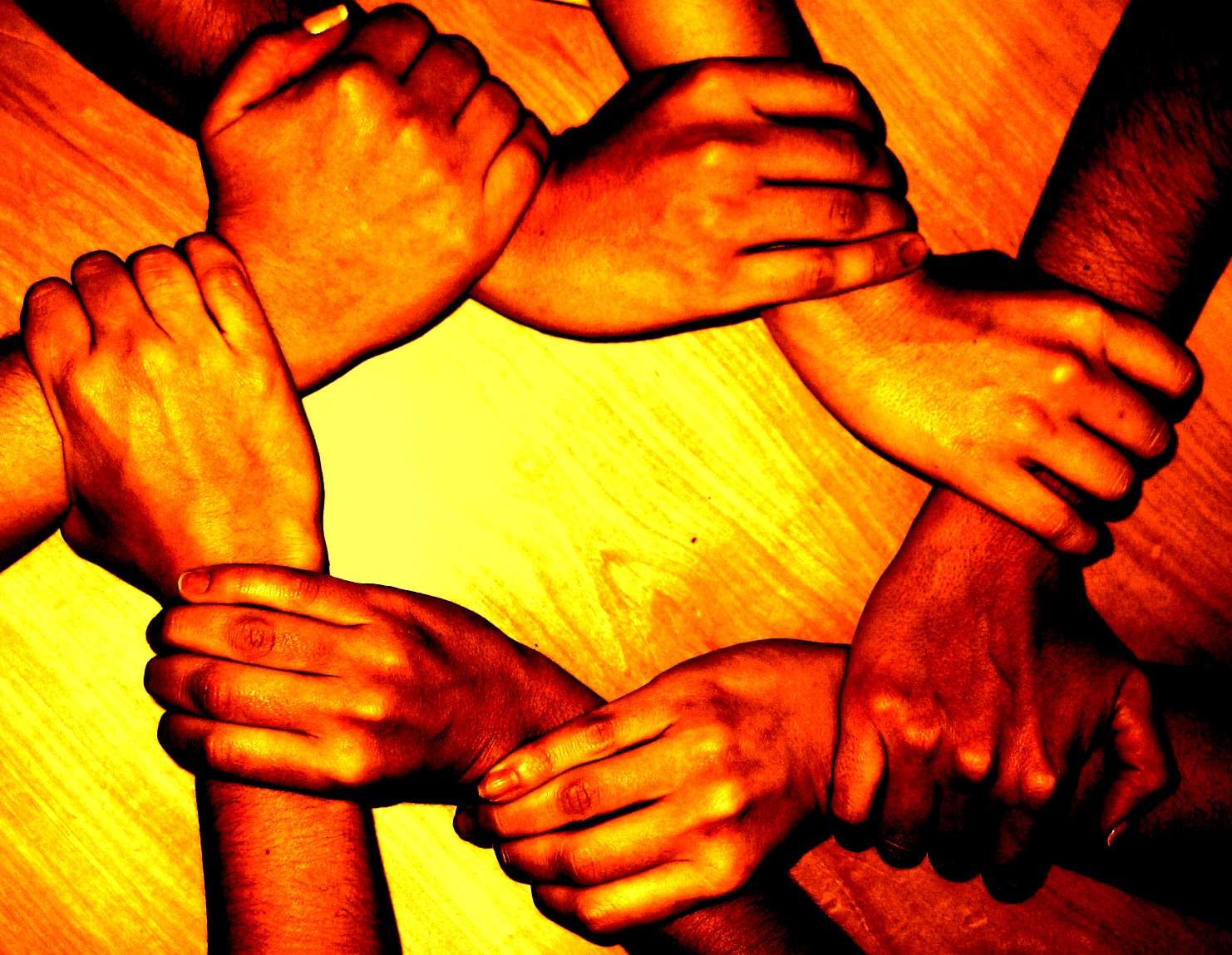 NENHUM DE NÓS É MAIS FORTE QUE TODOS NÓS JUNTOS!
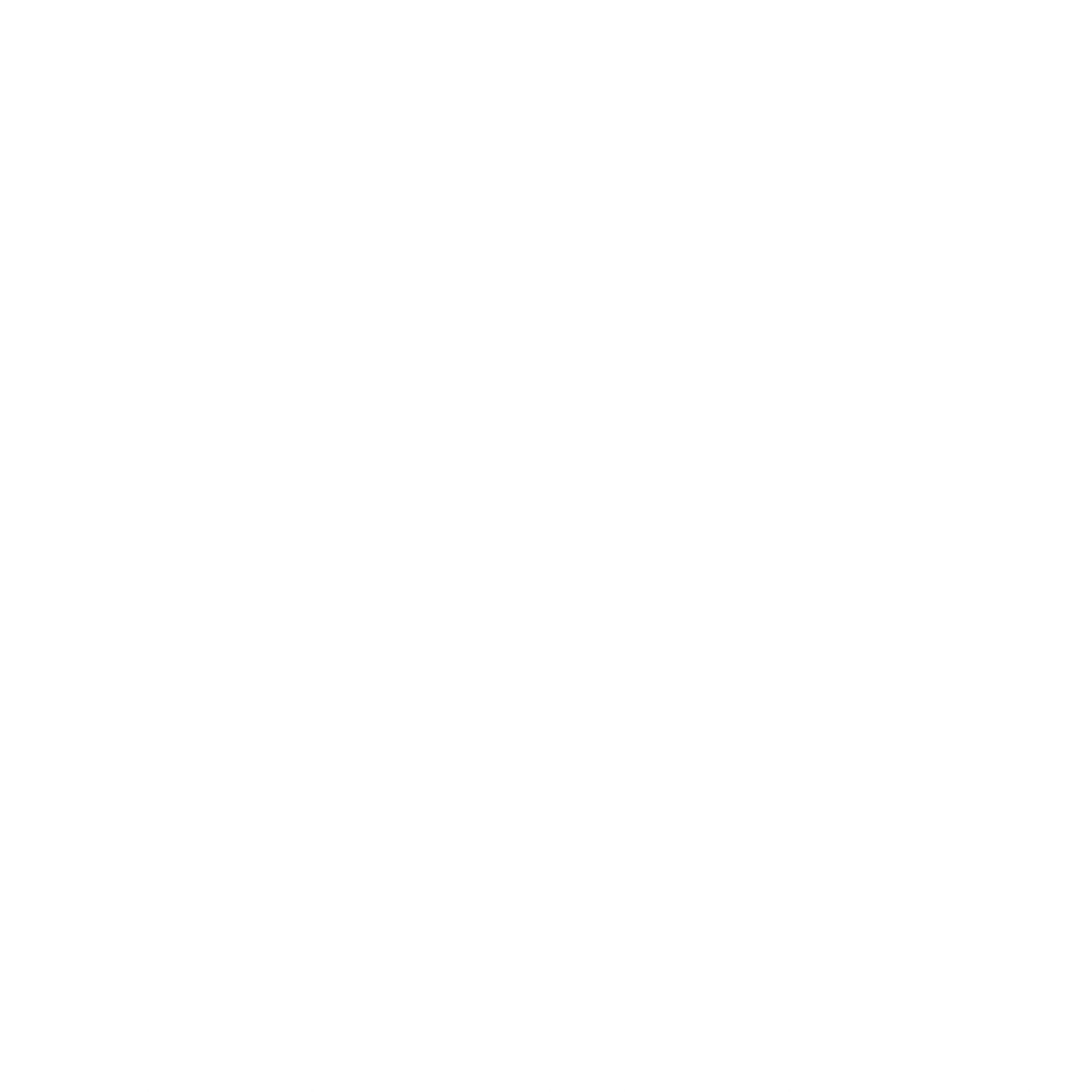 Rua 19 de Novembro, 1865, Bairro: Primavera, Teresina - Piauí
Fone: (86) 3216-3662 / 3216-3664  
E-mail: visapiaui@yahoo.com.br
Homepage: www.saude.pi.gov.br/divisa
Facebook: Vigilância sanitária do Piauí 
Instagram: @divisa_piaui
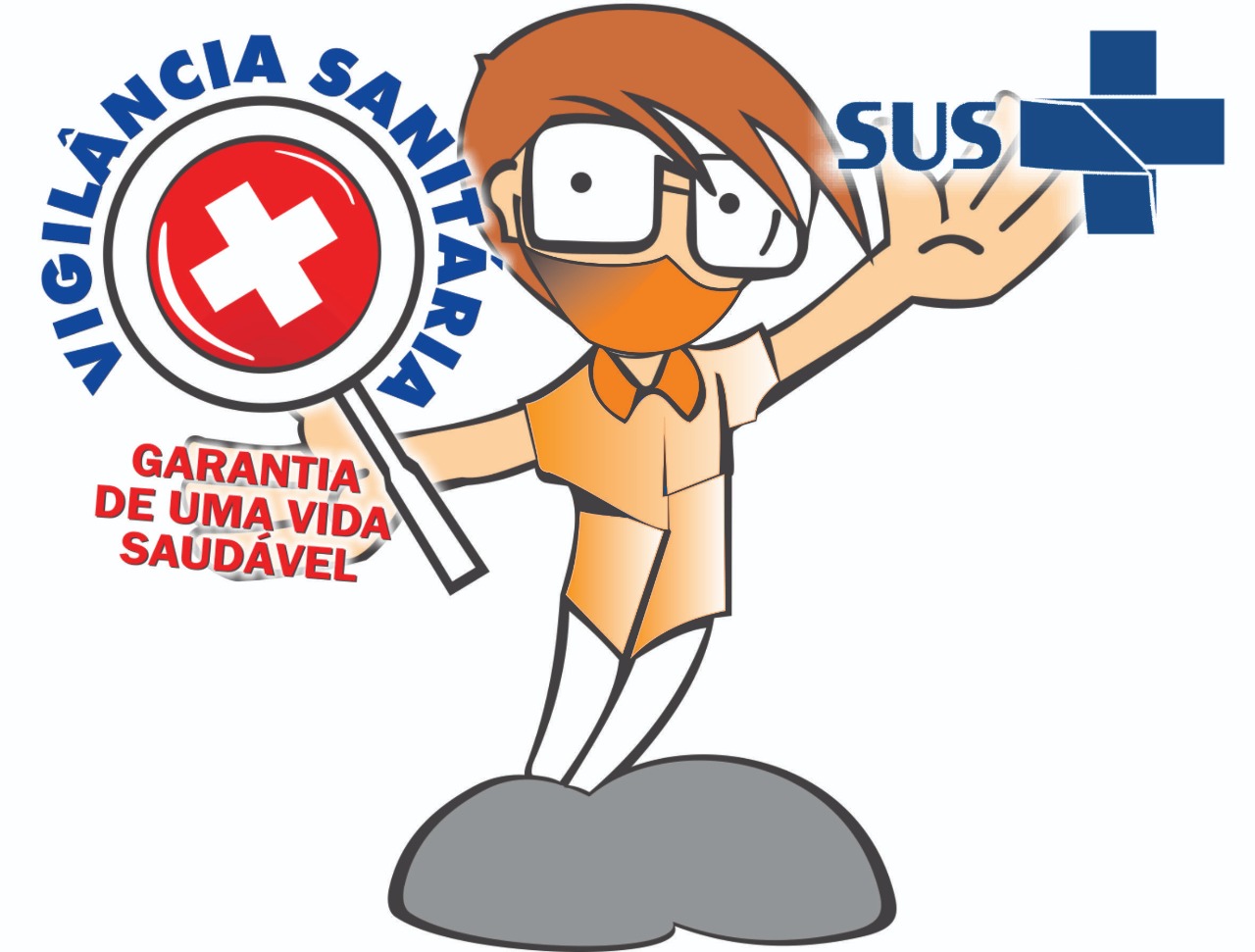 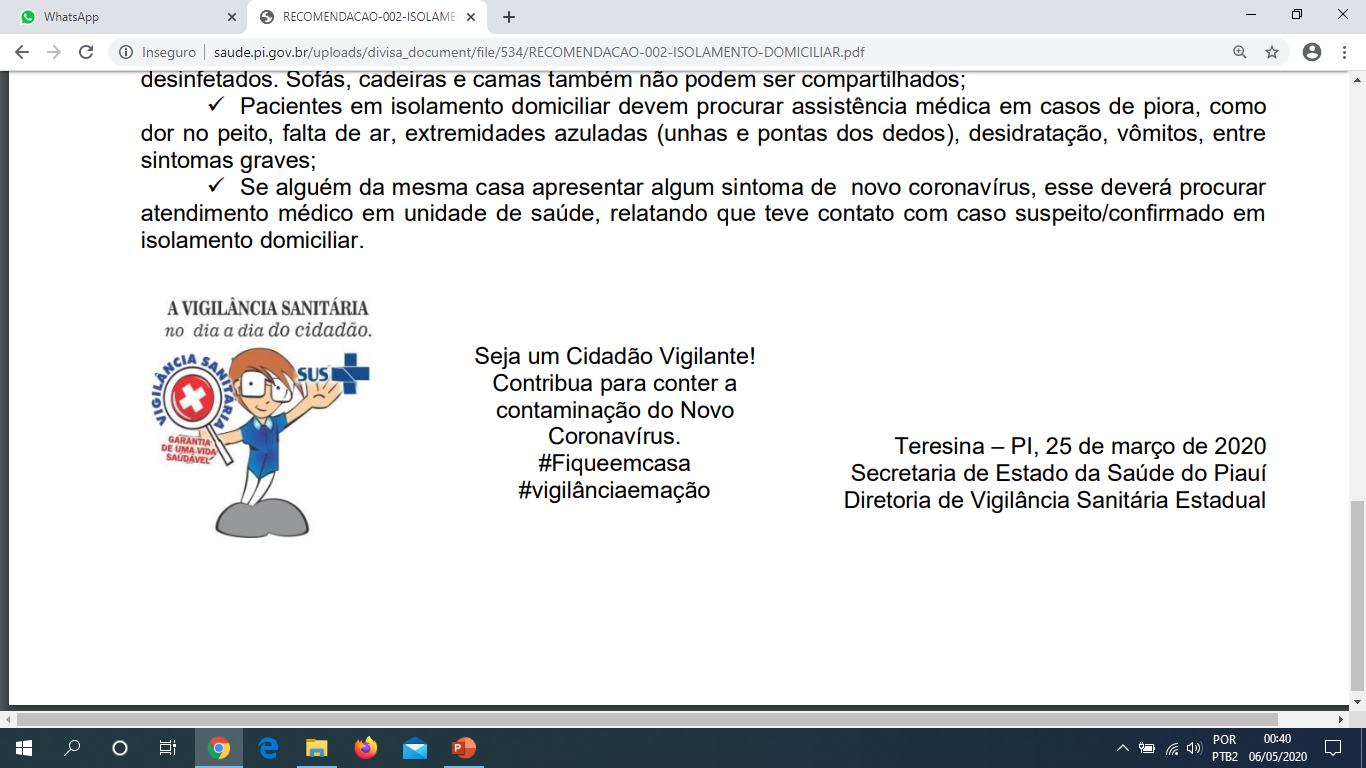 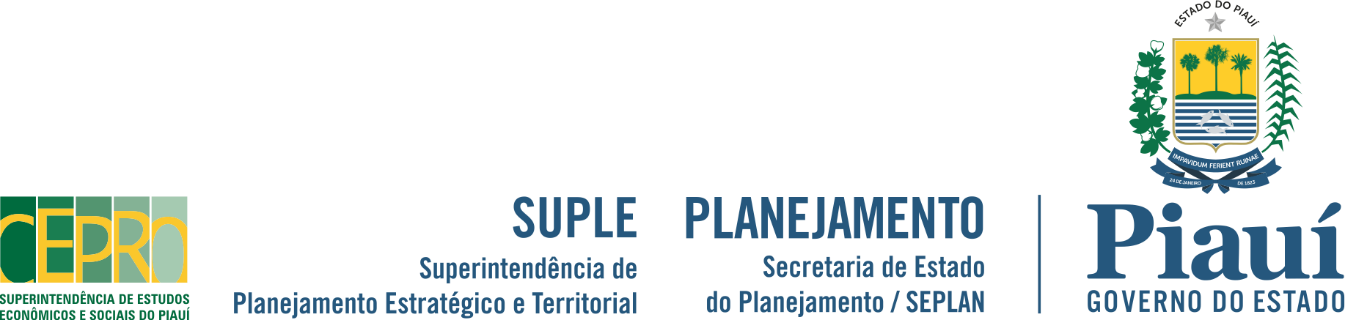